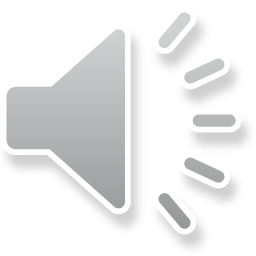 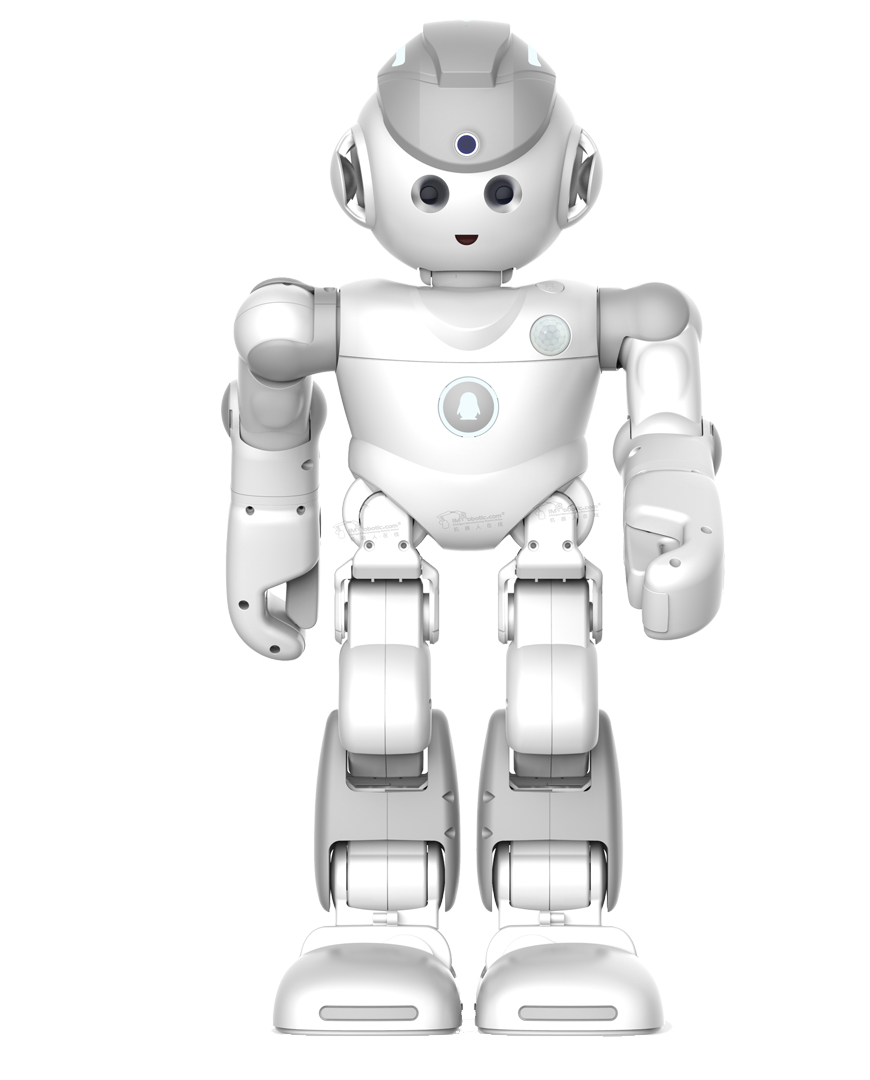 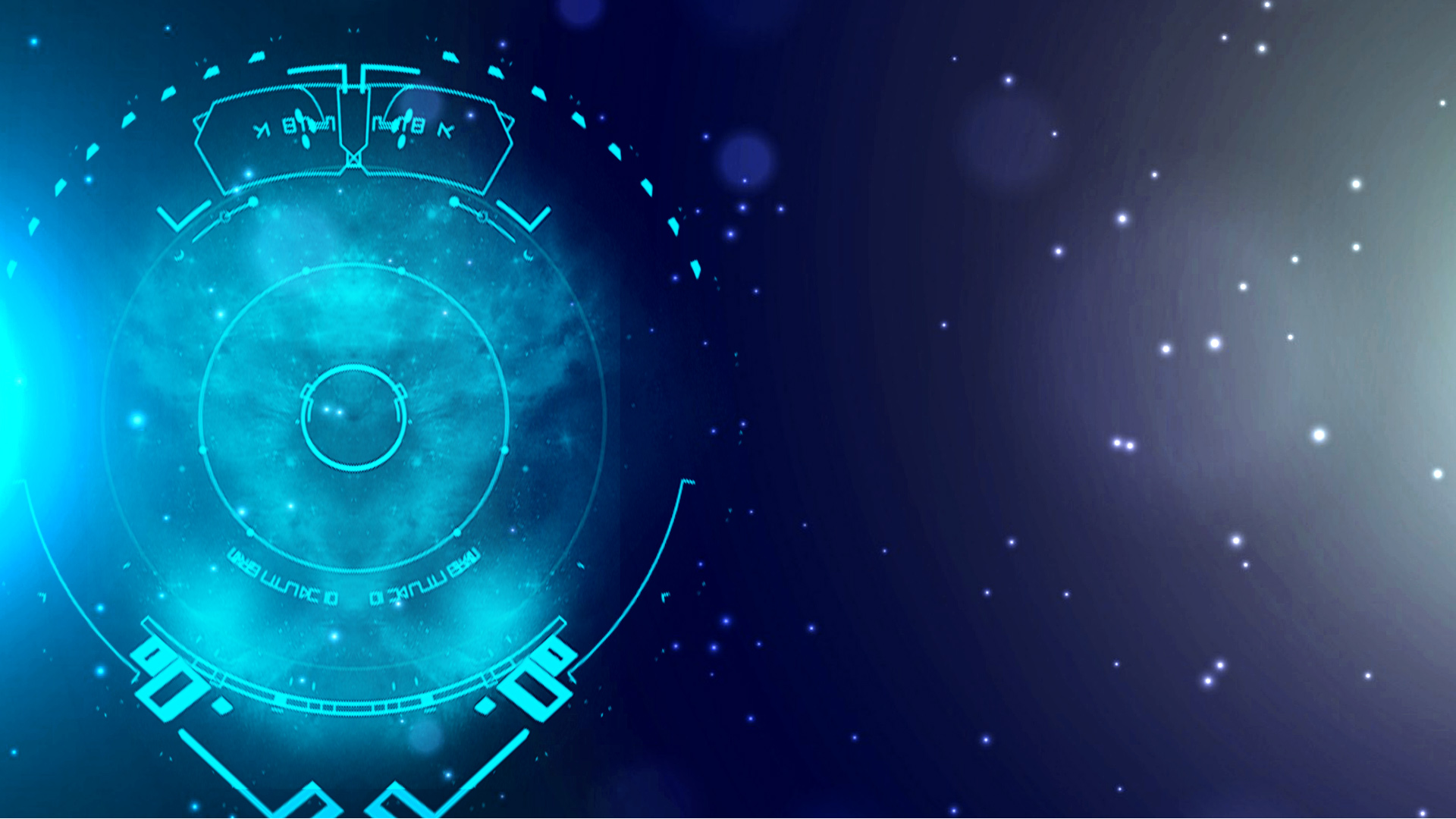 2020
人工智能机器人PPT
APPLICABLE TO THE INTERNAPPLICABLE TO THE INTE
适用于科技企业公司PPT模板
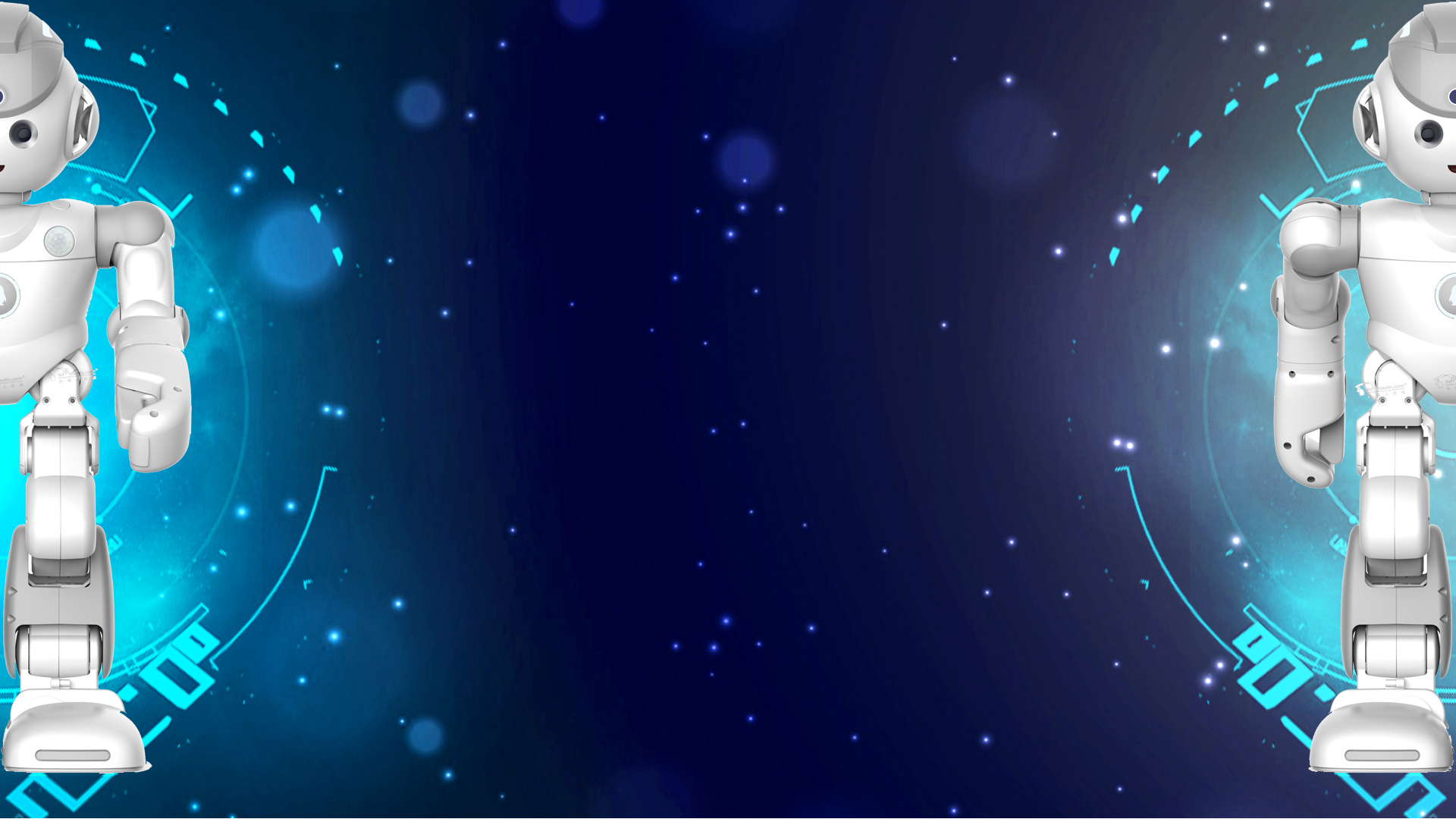 添加目录一文字
目录
Add your title description
CONTENTS
添加目录二文字
Add your title description
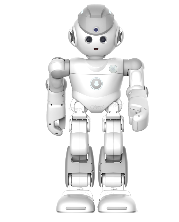 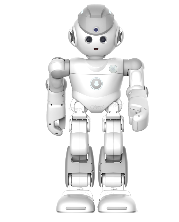 添加目录三文字
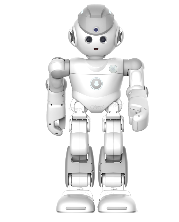 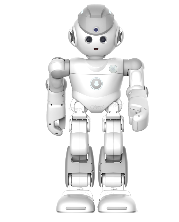 Add your title description
添加目录四文字
Add your title description
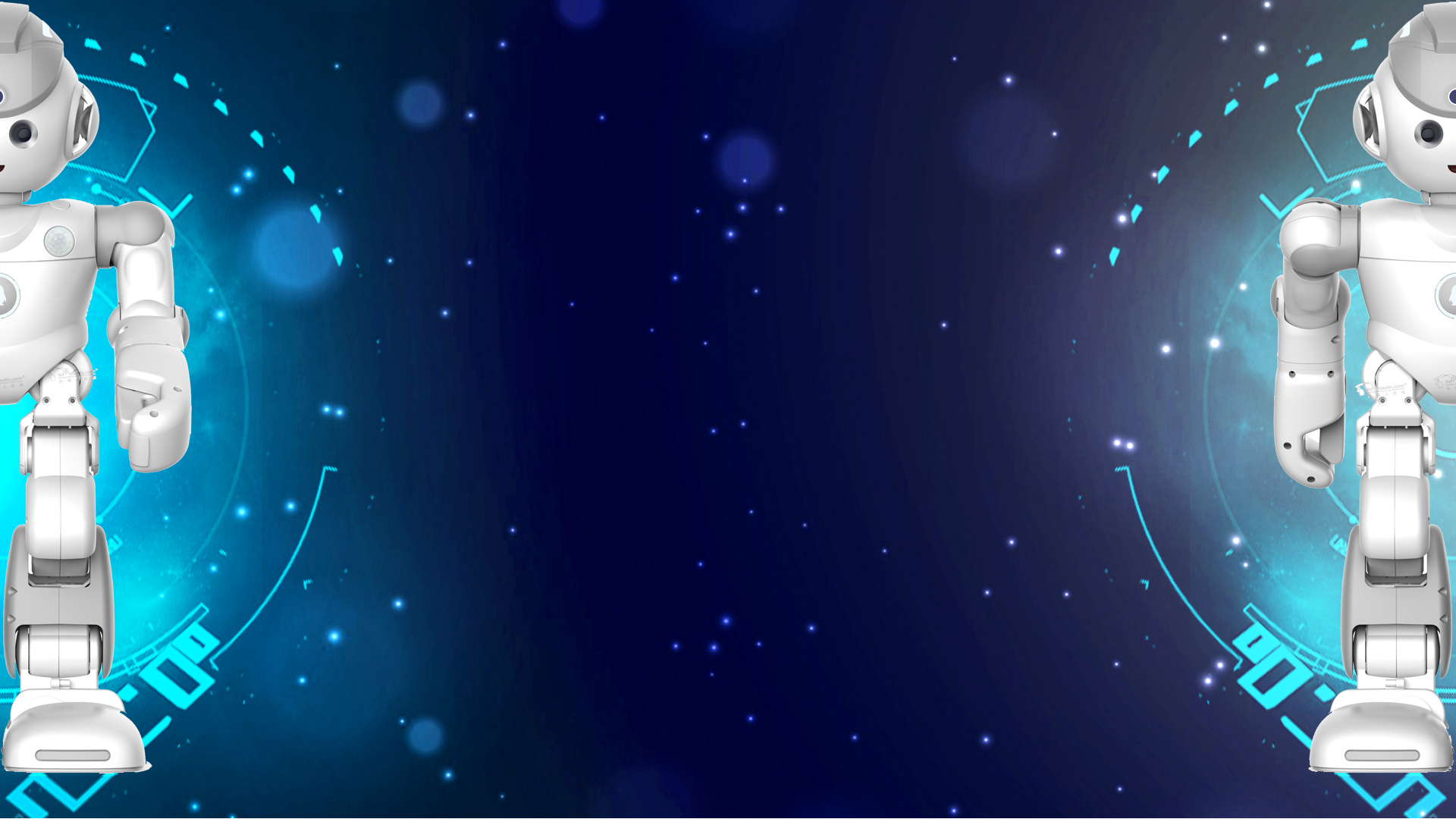 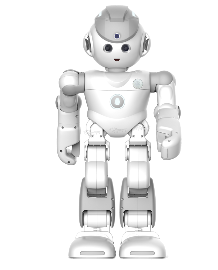 第一章
点击加入你的标题
paste in this box, and select only the text. Your content to play here, or through your copy, paste in this box, and select only the text. Your content to play here, or through your copy, aste in this box, and select only the text. Your content to play here, or through your copy, paste in this box, and select only the text.
Your content to play here, or through your copy, 
paste in this box, and select only the text. Your content to play here, or through your copy, paste in this box, and select only the text. Your content to play here, or through your copy, aste in this box, and select only the text. Your content to play here, or through your copy, paste in this box, and select only the text.
输入你的标题描述
Add your title
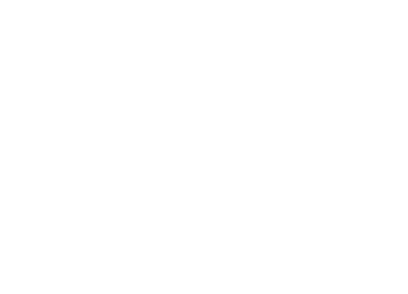 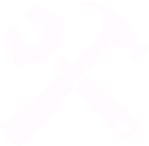 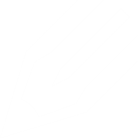 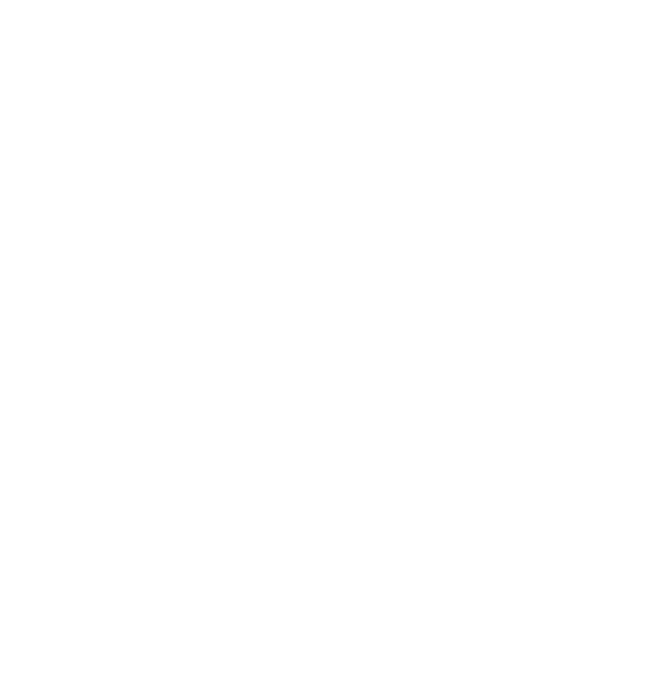 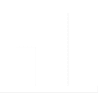 YOUR  TITLE
Click here to add you
 to the  center of the
 narrative thought
YOUR  TITLE
Click here to add you
 to the  center of the
 narrative thought
YOUR  TITLE
Click here to add you
 to the  center of the
 narrative thought
YOUR  TITLE
Click here to add you
 to the  center of the
 narrative thought
YOUR  TITLE
Click here to add you
 to the  center of the
 narrative thought
输入你的标题描述
Add your title
Idea
Business
Plan
Sales
Lorem ipsum dolor sit amet, consectetur adipiscing elit. Mauris interdum, sapien et pellentesque sollicitudin, nibh lorem tincidunt est, non placerat mi quam sit amet nulla.
Goal
Work
输入你的标题描述
Add your title
Nullam eu tempor purus. Nunc a leo magna, sit amet consequat risus. Etiam faucibus tortor a ipsum vehicula sed hendrerit eros suscipit.
Company Insurance

Nullam eu tempor purus. Nunc a leo magna, sit amet consequat risus. Etiam faucibus tortor a ipsum vehicula sed hendrerit eros suscipit.
83%
50%
35%
92%
Redefinition

Nullam eu tempor purus. Nunc a leo magna, sit amet consequat risus. Etiam faucibus tortor a ipsum vehicula sed hendrerit eros suscipit.
2015
2016
2017
2020
输入你的标题描述
Add your title
添加标题
添加标题
在此录入上述图表的综合描述说明，在此录入上述图表的综合描述说明，在此录入上述图表的综合描述说明。
70%
在此录入上述图表的描述说明，在此录入上述图表的描述说明。
30%
添加标题
在此录入上述图表的综合描述说明，在此录入上述图表的综合描述说明，在此录入上述图表的综合描述说明。
添加标题
添加标题
在此录入上述图表的描述说明，在此录入上述图表的描述说明。
在此录入上述图表的综合描述说明，在此录入上述图表的综合描述说明，在此录入上述图表的描述说明。
40%
60%
输入你的标题描述
Add your title
2015
2016
2017
2020
YOUR  TITLE
  Click here to add 
  you to the center 
  of the narrative
  thought
YOUR  TITLE
  Click here to add 
  you to the center 
  of the narrative
  thought
YOUR  TITLE
  Click here to add 
  you to the center 
  of the narrative
  thought
YOUR  TITLE
  Click here to add 
  you to the center 
  of the narrative
  thought
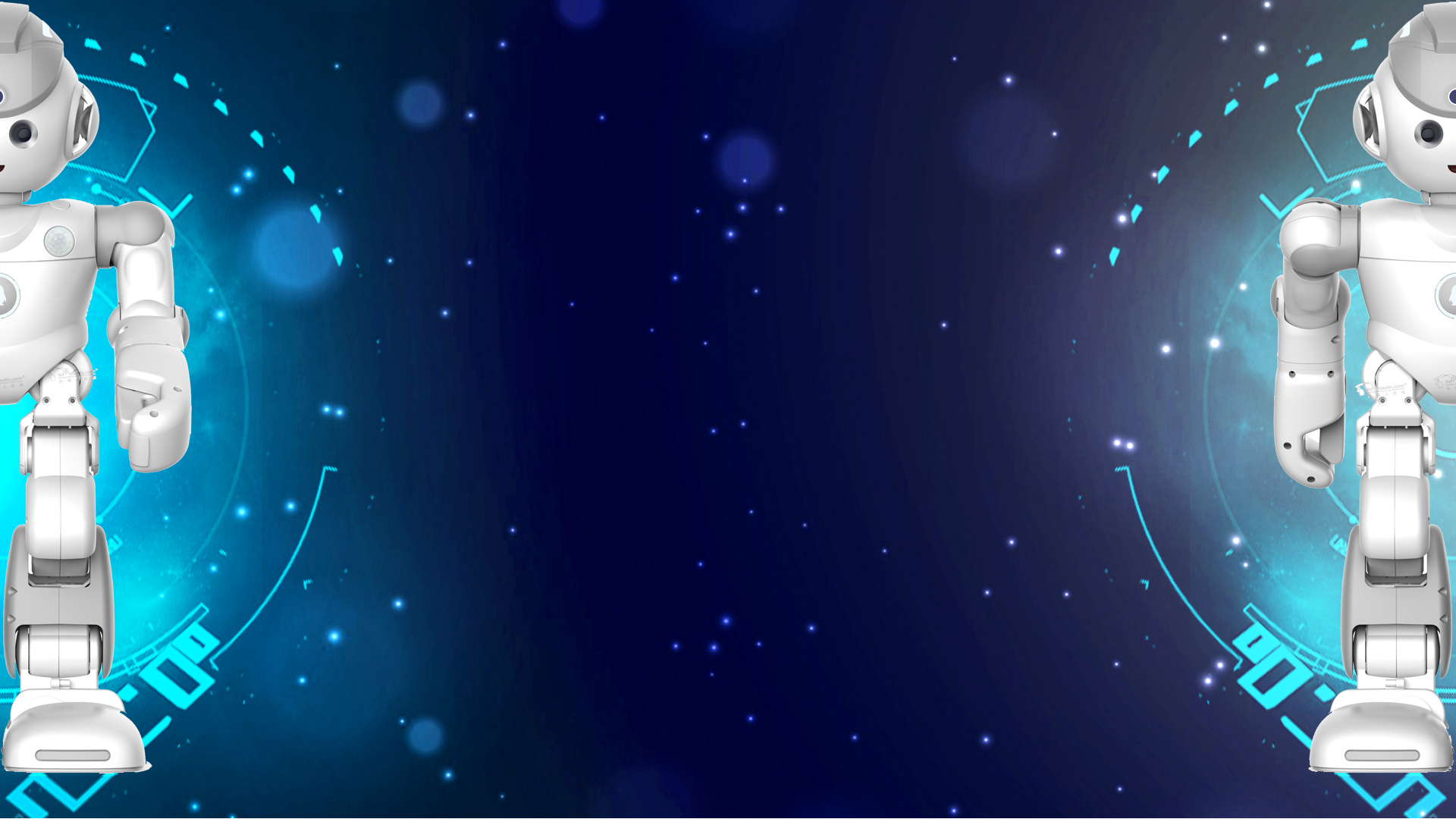 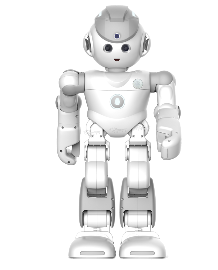 第二章
点击加入你的标题
paste in this box, and select only the text. Your content to play here, or through your copy, paste in this box, and select only the text. Your content to play here, or through your copy, aste in this box, and select only the text. Your content to play here, or through your copy, paste in this box, and select only the text.
Your content to play here, or through your copy, 
paste in this box, and select only the text. Your content to play here, or through your copy, paste in this box, and select only the text. Your content to play here, or through your copy, aste in this box, and select only the text. Your content to play here, or through your copy, paste in this box, and select only the text.
输入你的标题描述
Add your title
添加标题
01
在此录入上述图表的描述说明，在此录入上述图表的描述说明。
添加标题
02
在此录入上述图表的描述说明，在此录入上述图表的描述说明。
添加标题
加入标题
03
在此录入上述图表的描述说明，在此录入上述图表的描述说明。
添加标题
添加标题
在此录入上述图表的描述说明，在此录入上述图表的描述说明。
04
在此录入上述图表的描述说明，在此录入上述图表的描述说明。
输入你的标题描述
Add your title
单击此处输入文字单击此处输入文字
单击此处输入文字单击此处输入文字
输入小标题
关键字
关键字
输入小标题
单击此处输入文字单击此处输入文字
单击此处输入文字单击此处输入文字
输入你的标题描述
Add your title
加入标题
加入标题
单击此处输入文字单击此处输入文字
单击此处输入文字单击此处输入文字
单击此处输入文字单击此处输入文字
单击此处输入文字单击此处输入文字
加入标题
加入标题
单击此处输入文字单击此处输入文字
单击此处输入文字单击此处输入文字
单击此处输入文字单击此处输入文字
单击此处输入文字单击此处输入文字
输入你的标题描述
Add your title
标题
Mobile
Phone
Skype
At vero eos et accusamus et iusto odio dignissimos ducimus qui blanditiis praesentium voluptatum deleniti atque corrupti quos dolores et quas.
At vero eos et accusamus et iusto odio dignissimos ducimus qui blanditiis praesentium voluptatum deleniti atque corrupti quos dolores et quas.
At vero eos et accusamus et iusto odio dignissimos ducimus qui blanditiis praesentium voluptatum deleniti atque corrupti quos dolores et quas.
标题
输入你的标题描述
Add your title
ADD TEXT HERE
ADD TEXT HERE
ADD TEXT HERE
ADD TEXT HERE
People tend to read writing. This text will not appear in a consistent order.
People tend to read writing. This text will not appear in a consistent order.
People tend to read writing. This text will not appear in a consistent order.
People tend to read writing. This text will not appear in a consistent order.
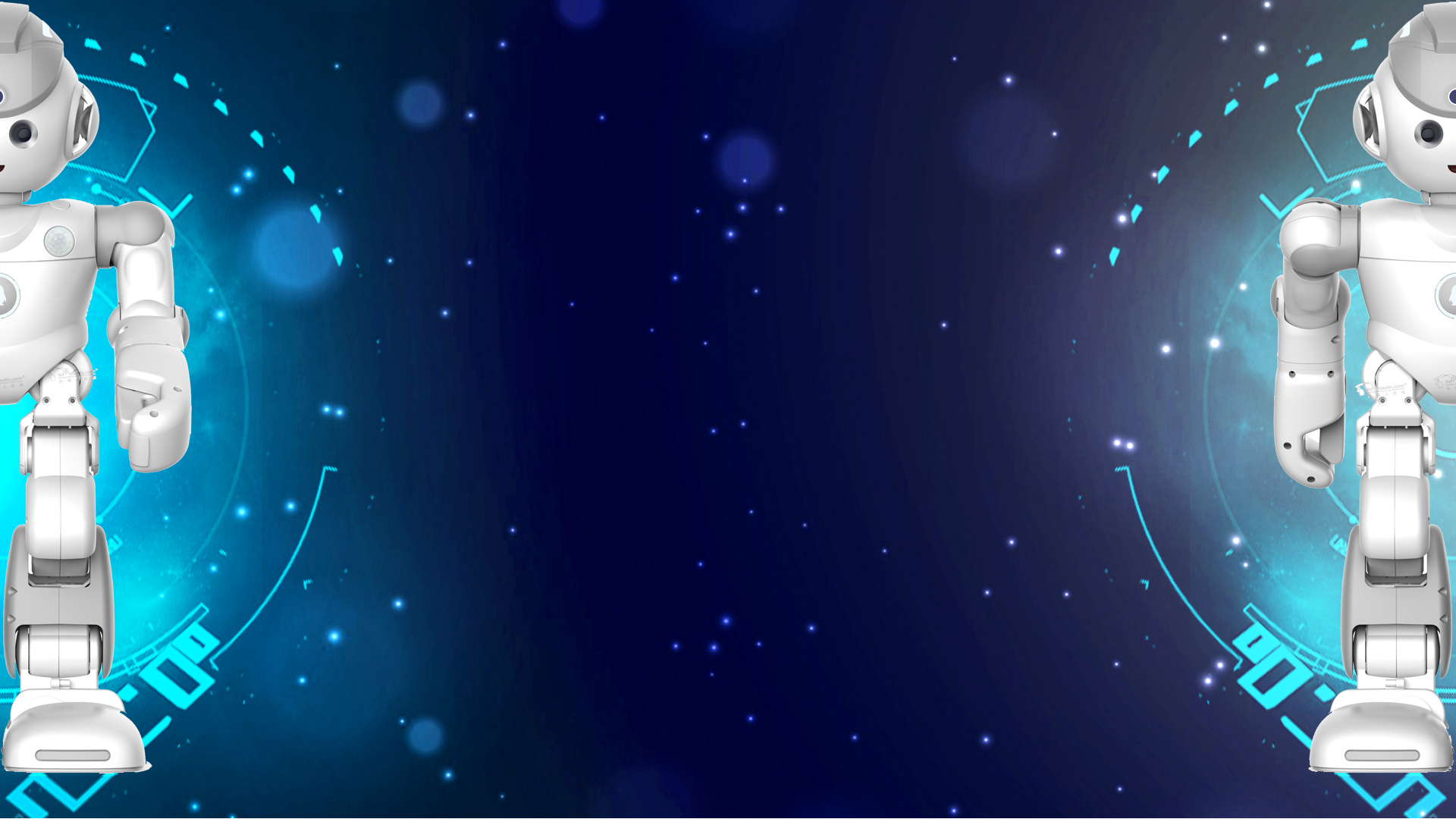 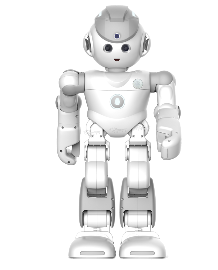 第三章
点击加入你的标题
paste in this box, and select only the text. Your content to play here, or through your copy, paste in this box, and select only the text. Your content to play here, or through your copy, aste in this box, and select only the text. Your content to play here, or through your copy, paste in this box, and select only the text.
Your content to play here, or through your copy, 
paste in this box, and select only the text. Your content to play here, or through your copy, paste in this box, and select only the text. Your content to play here, or through your copy, aste in this box, and select only the text. Your content to play here, or through your copy, paste in this box, and select only the text.
输入你的标题描述
Add your title
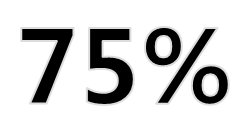 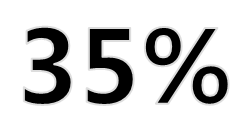 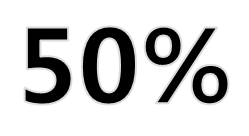 锐旗设计致力于专业PPT模板的发布，课件及汇报PPT的美化，并为您提供专业的PPT个性定制服务。我们秉承“给您演示的光和热”的理念，为您分担职场压力,让您的每一次亮相都信心澎湃。
锐旗设计致力于专业PPT模板的发布，课件及汇报PPT的美化，并为您提供专业的PPT个性定制服务。我们秉承“给您演示的光和热”的理念，为您分担职场压力,让您的每一次亮相都信心澎湃。
锐旗设计致力于专业PPT模板的发布，课件及汇报PPT的美化，并为您提供专业的PPT个性定制服务。我们秉承“给您演示的光和热”的理念，为您分担职场压力,让您的每一次亮相都信心澎湃。
输入你的标题描述
Add your title
添加标题
添加标题
添加标题
添加标题
您的内容打在这里，或者通过复制您的文本后。您的内容打在这里，或者通过复制您的文本后。
您的内容打在这里，或者通过复制您的文本后。您的内容打在这里，或者通过复制您的文本后。
您的内容打在这里，或者通过复制您的文本后。您的内容打在这里，或者通过复制您的文本后。
您的内容打在这里，或者通过复制您的文本后。您的内容打在这里，或者通过复制您的文本后。
输入你的标题描述
Add your title
Snake Words
03
Suitable for all categories business and personal presentation, eaque ipsa quae ab illo inventore veritatis et quasi architecto beatae business and personal presentation,
Content 01
Suitable for all category, Lorem Ipsum is not simply random text.
01
Content 02
Suitable for all category, Lorem Ipsum is not simply random text.
Content 03
Suitable for all category, Lorem Ipsum is not simply random text.
02
输入你的标题描述
Add your title
点击添加标题
点击添加标题
点击添加标题
点击添加标题
Lorem ipsum dolor sit amet, consectetuer adipiscing elit. Maecenas porttitor congue massa. Fusce posuere,
Lorem ipsum dolor sit amet, consectetuer adipiscing elit. Maecenas porttitor congue massa. Fusce posuere,
Lorem ipsum dolor sit amet, consectetuer adipiscing elit. Maecenas porttitor congue massa. Fusce posuere,
Lorem ipsum dolor sit amet, consectetuer adipiscing elit. Maecenas porttitor congue massa. Fusce posuere,
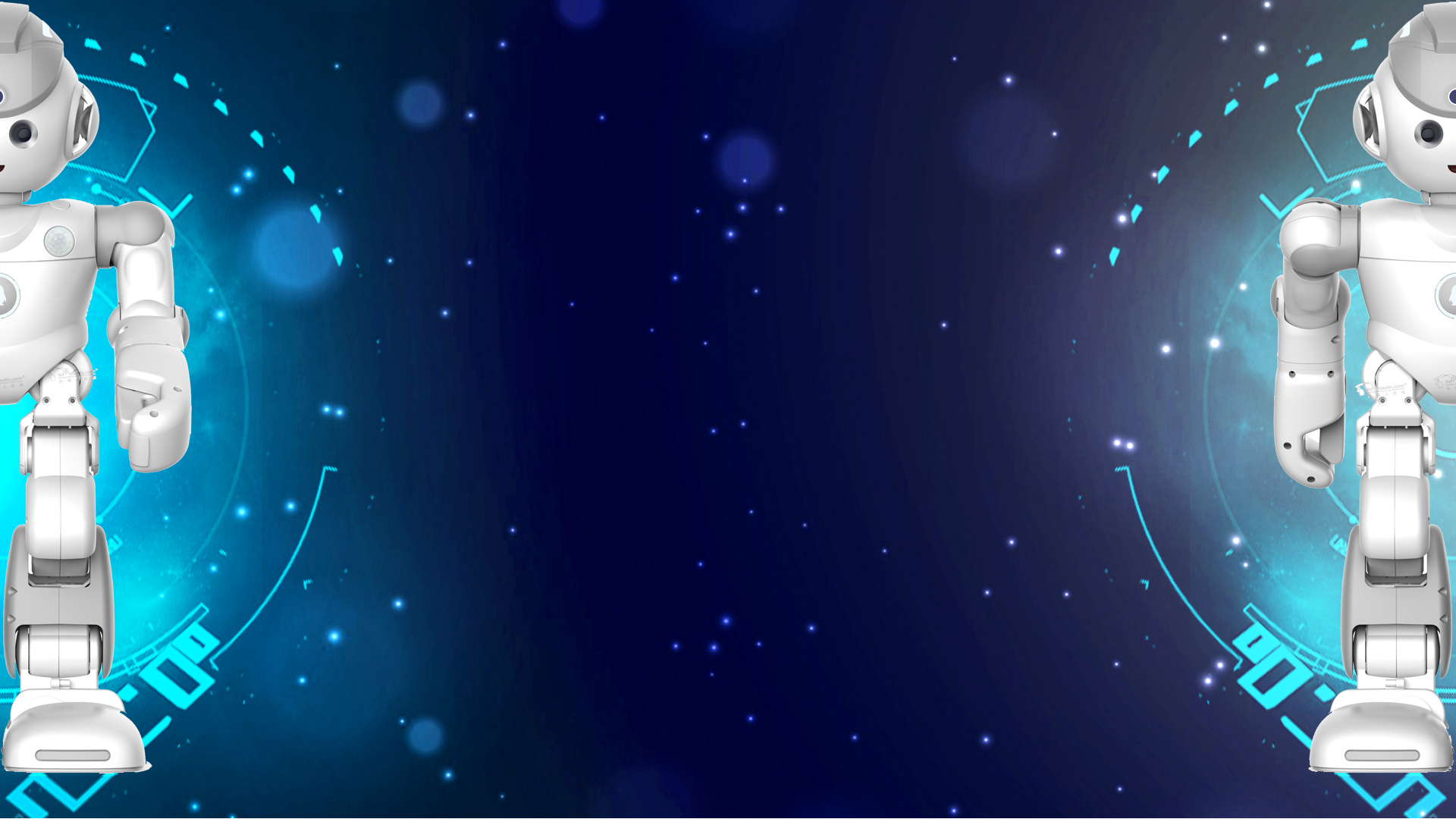 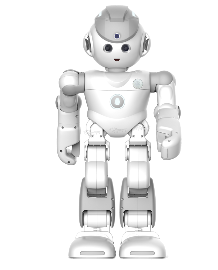 第四章
点击加入你的标题
paste in this box, and select only the text. Your content to play here, or through your copy, paste in this box, and select only the text. Your content to play here, or through your copy, aste in this box, and select only the text. Your content to play here, or through your copy, paste in this box, and select only the text.
Your content to play here, or through your copy, 
paste in this box, and select only the text. Your content to play here, or through your copy, paste in this box, and select only the text. Your content to play here, or through your copy, aste in this box, and select only the text. Your content to play here, or through your copy, paste in this box, and select only the text.
输入你的标题描述
Add your title
RESEARCH
70%
You will not believe all of the elements in this slide are all editable without reducing the quality, unlimited color, and unlimited size, none of which use jpg or png. pure vector of powerpoint.
 I am alone, and feel the charm of existence in this spot, which was created for the bliss
GRAPHIC DESIGN
92%
WEB DEVELOPMENT
87%
IDENTITY
52%
输入你的标题描述
Add your title
01.标题
02.标题
04.标题
05.标题
03.标题
1
请输入要写的文字内容
请输入要写的文字内容
请输入要写的文字内容
请输入要写的文字内容
请输入要写的文字内容
2
5
标题
4
3
输入你的标题描述
Add your title
01
Content 01
Suitable for all category, Lorem Ipsum is not simply random text. Suitable for all category, Lorem Ipsum is not simply random text.
Lamp Icon
Suitable for all categories business and personal presentation, eaque ipsa quae ab illo inventore veritatis et quasi architecto beatae business and personal presentation, eaque ipsa quae ab illo inventore veritatis et quasi architecto
02
Content 02
Suitable for all category, Lorem Ipsum is not simply random text. Suitable for all category,
03
Content 03
Suitable for all category, Lorem Ipsum is not simply random text. Suitable for all category,
输入你的标题描述
Add your title
MORE  THEN  TEMPLATE
Click here to add  you to the  center
of the  narrative thought
MORE  THEN  TEMPLATE
Click here to add  you to the  center
of the  narrative thought
MORE  THEN  TEMPLATE
Click here to add  you to the  center
of the  narrative thought
MORE  THEN  TEMPLATE
Click here to add  you to the  center
of the  narrative thought
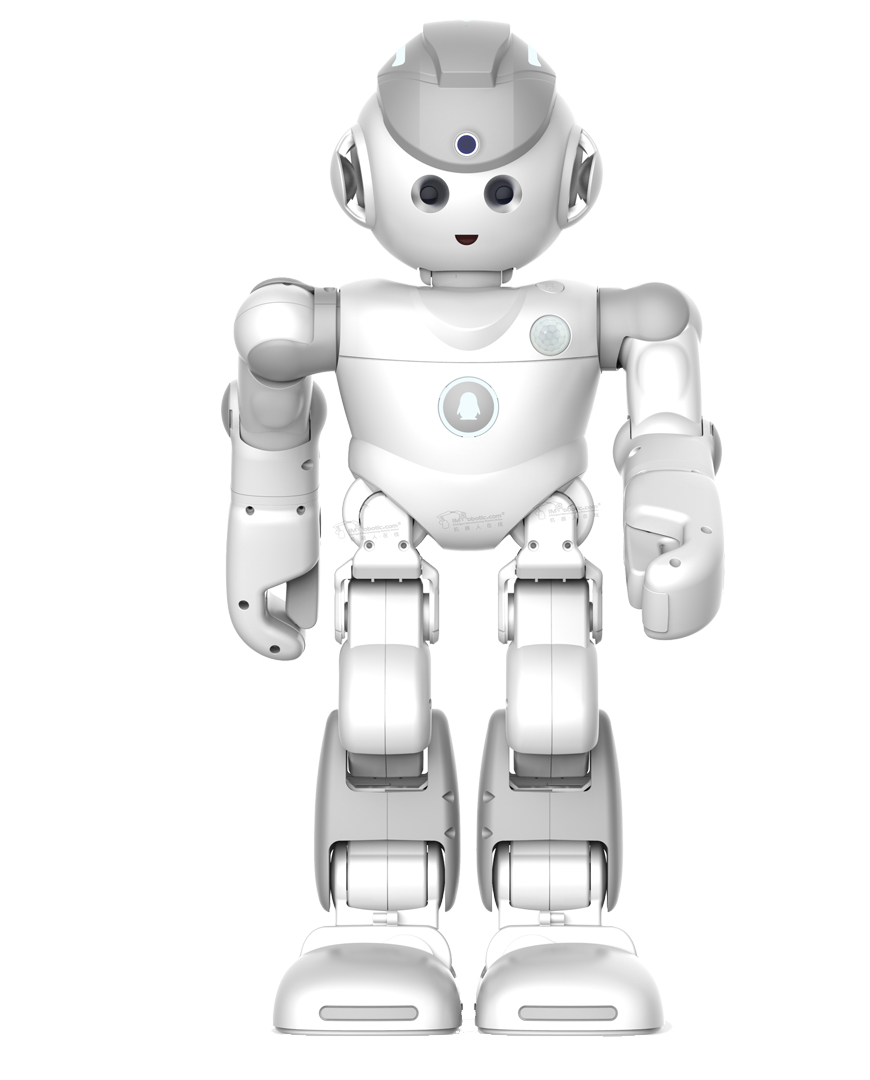 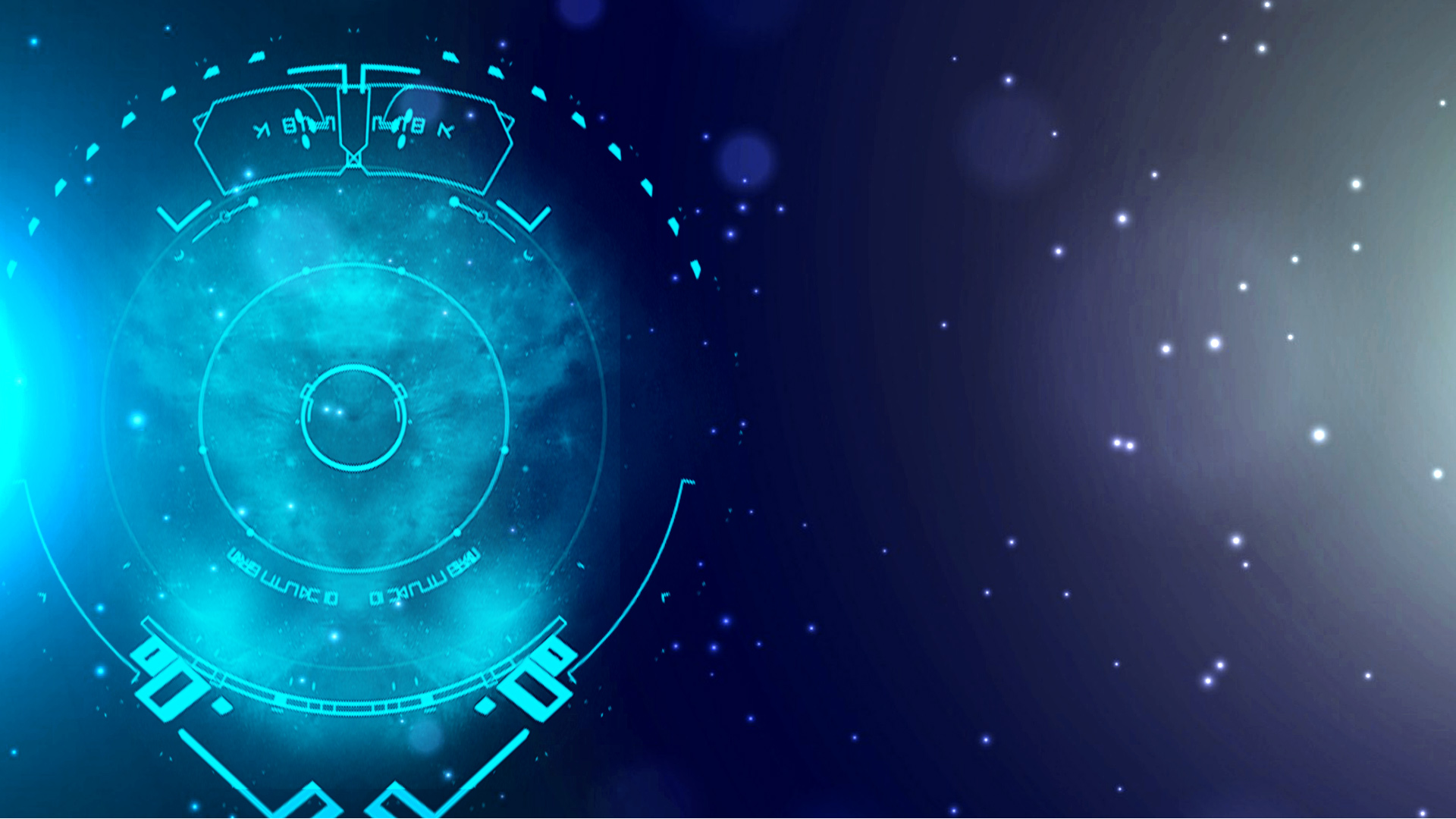 2020
谢谢您的观看指导
APPLICABLE TO THE INTERNAPPLICABLE TO THE INTE
适用于科技企业公司PPT模板